Boolean Searching
What is Boolean searching
This is commonly used when searching through academic databases by combining different search words through different operators
AND
Guns
Roses
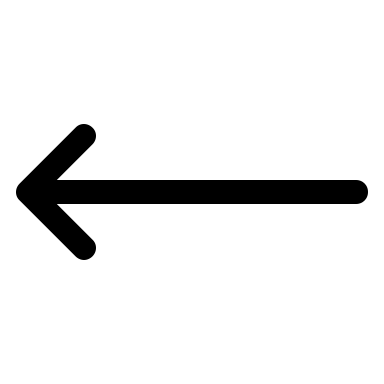 Guns and Roses
Music
Guns and Roses and Music
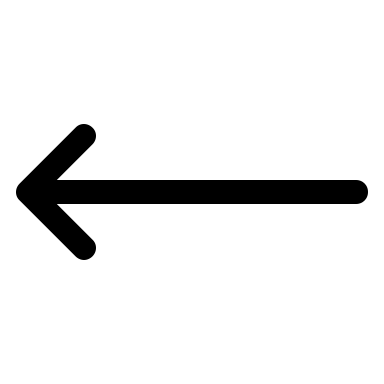 OR
Guns
Guns
Roses
Guns or Music
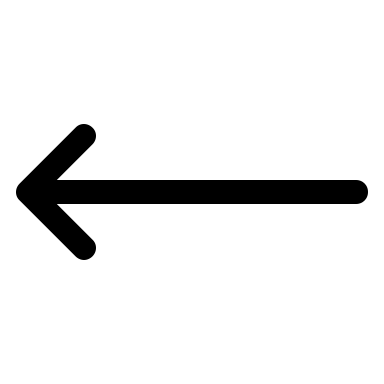 Music
Guns
Roses
Music
Guns or Roses
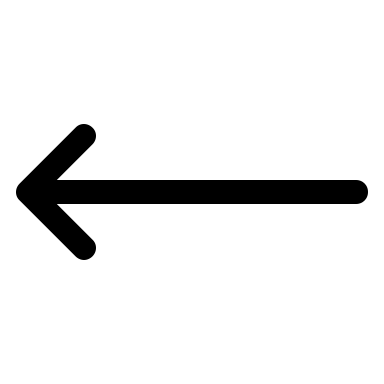 NOT
Guns
Guns
Roses
Not Roses
Guns or Music 
not Roses
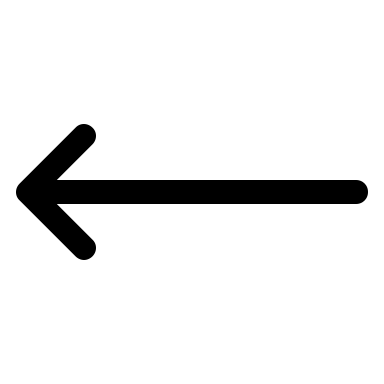 Guns
Roses
Guns or Roses 
not Music
Music
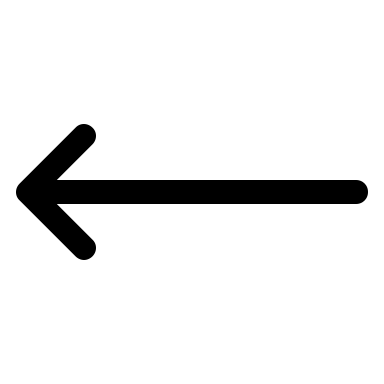 Music
Not Music